Alek Kuhn
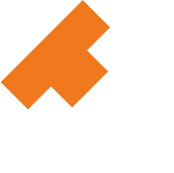 345
Invoice №:
Date:
19/11/2021
Kuhn Company
Total Due:
$2142.00
Ship To:
Bill To:
Granville Casper
893 Koss Unions
Port Kaleburgh, 60119
Eli Weissnat
7477 Crooks Hollow
East Meagan, 55050
№
Item Description
QTY
Price
Total
1
1
Esse molestie
$5.00
$5.00
3
2
Nostrud exerci tation
$125.00
$375.00
3
Consectetuer adipiscing
3
$45.00
$135.00
2
Tation ullamcorper
4
$95.00
$190.00
1
Nulla facilisis
5
$15.00
$15.00
1
6
Delenit augue
$215.00
$215.00
1
Magna aliquam
7
$200.00
$200.00
4
8
Blandit praesent
$45.00
$18000
2
Consectetuer
9
$70.00
$140.00
1
10
Adipiscing elit
$50.00
$50.00
2
Duis autem
11
$90.00
$180.00
4
12
Commodo consequat
$25.00
$100.00
Sub total:
$1785.00
Payment Details:
Paypal: examplemail@com
Bank: example-name
Business Name: example-name
Tax 20%:
$357.00
Total:
$2142.00
Terms & Conditions
Payment is due within 15 days